Science
Which materials are waterproof?
Miss Harris
‹#›
Draw this table
You can change the objects if you want to.
‹#›
[Speaker Notes: We are going to tick whether the materials are absorbent or waterproof]
Ask your parent or carer if you can use water to test absorbency.
2. Make sure any valuable items are far away.
3. Make sure you are in a space which you don’t mind getting wet!
4. Pour a very small amount of water onto the object. 
Does the material take in/absorb the water?
‹#›
ANSWERS
You can change the objects if you want to.
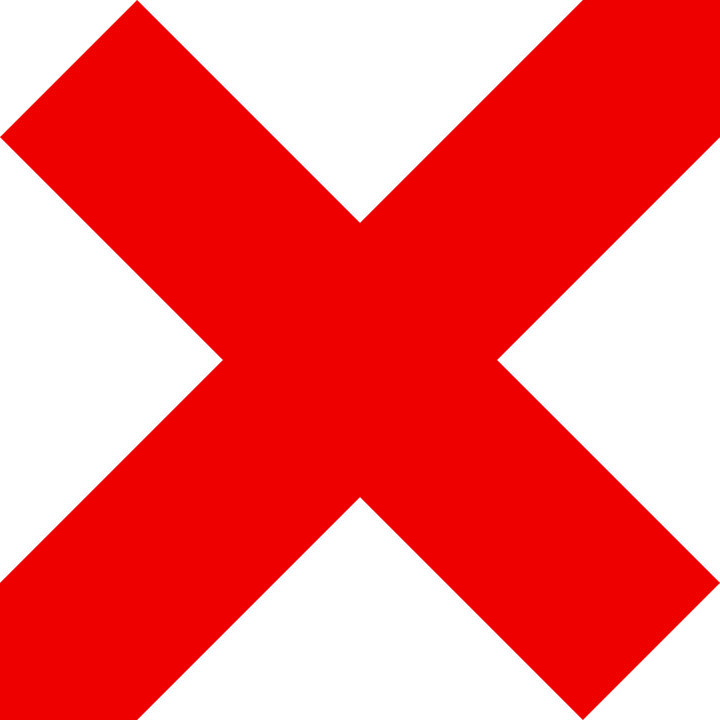 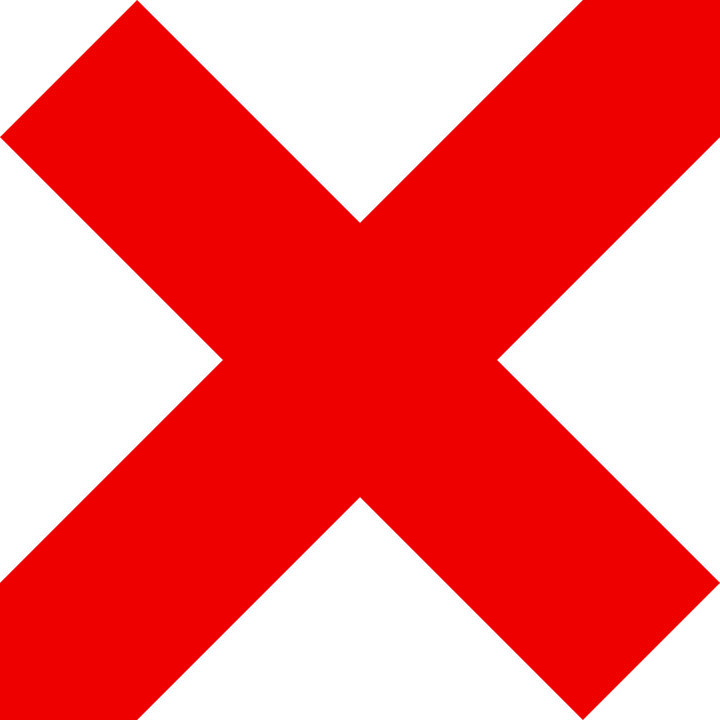 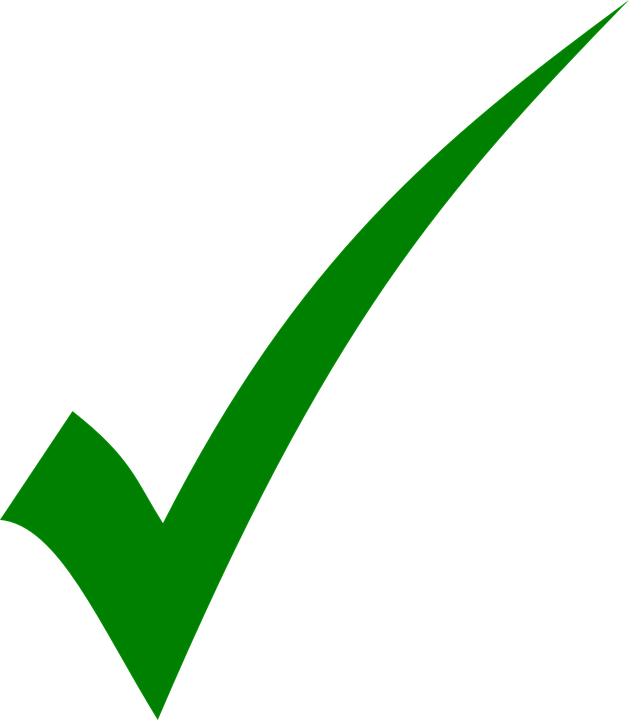 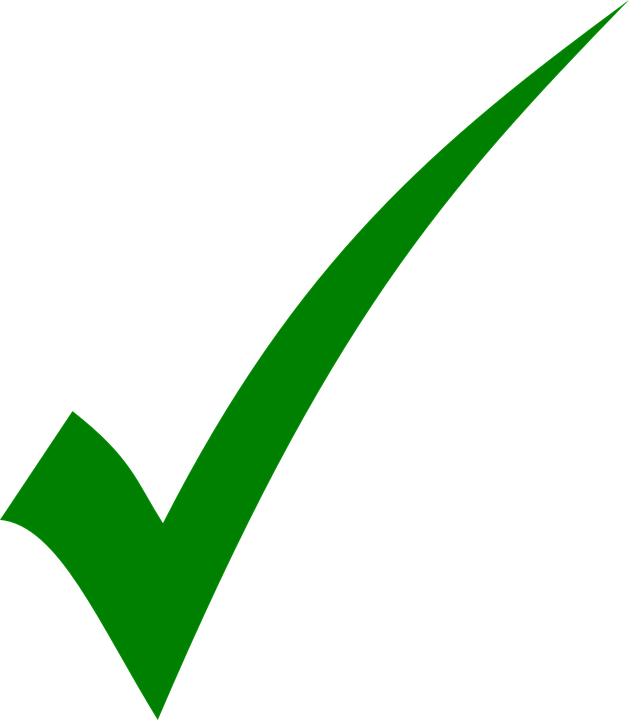 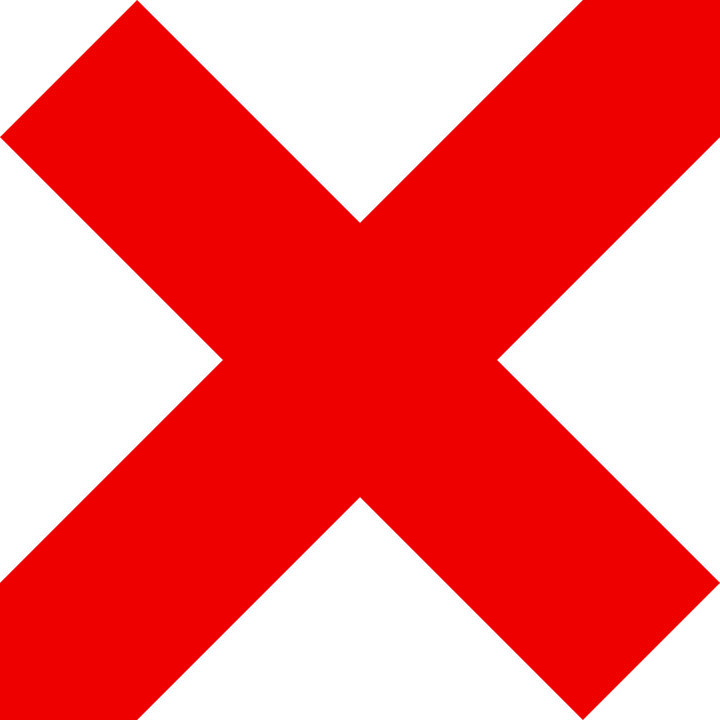 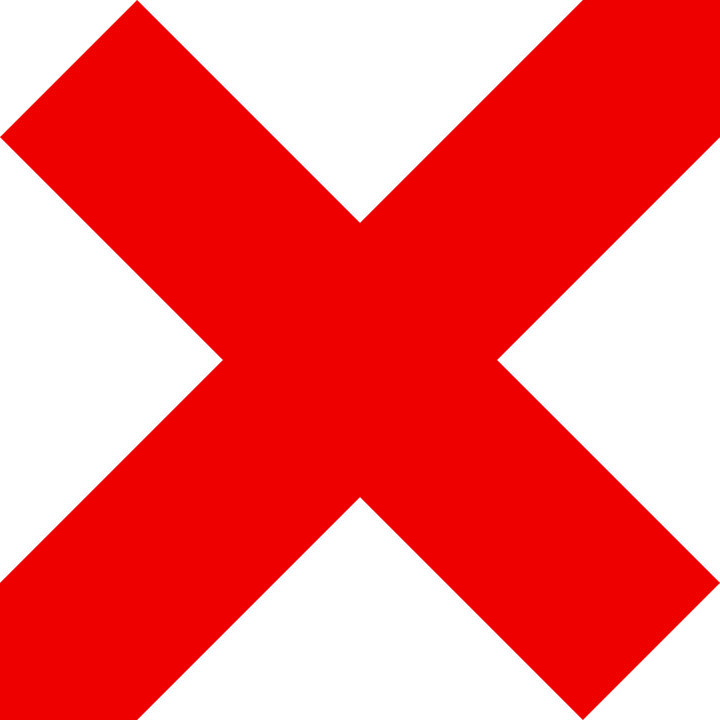 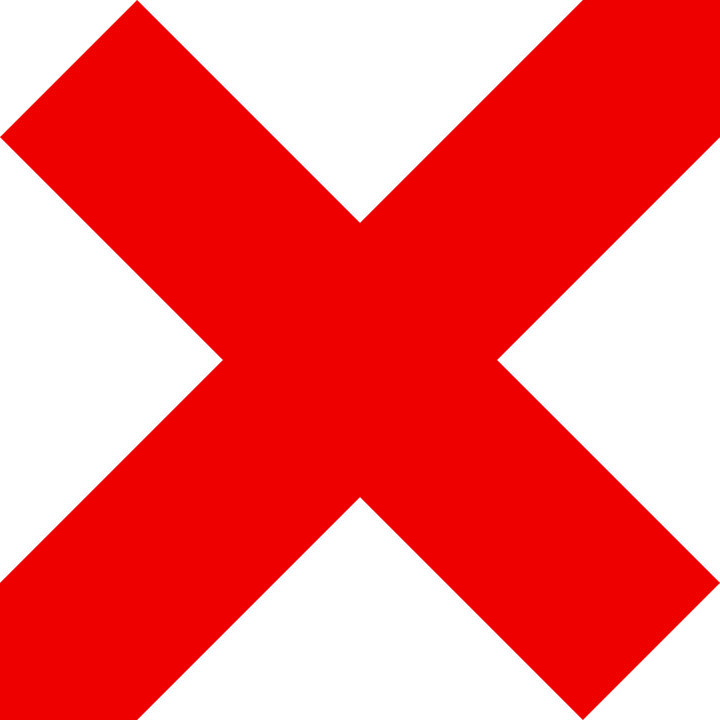 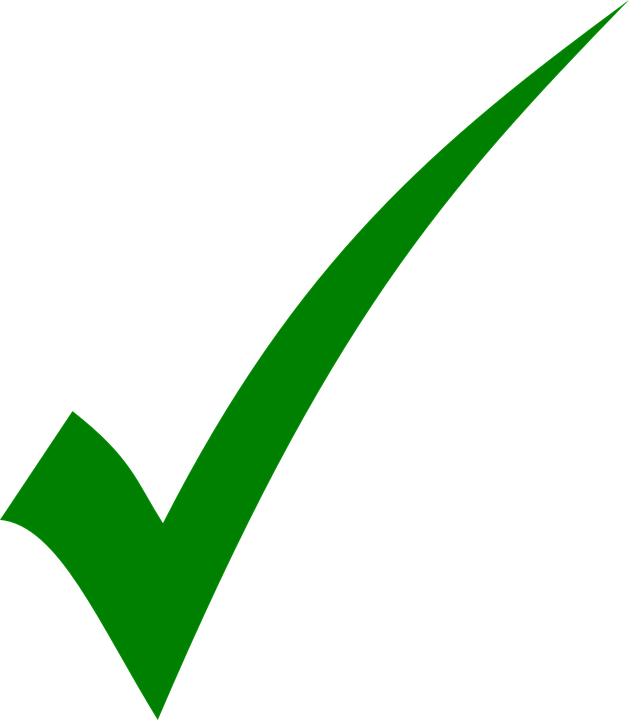 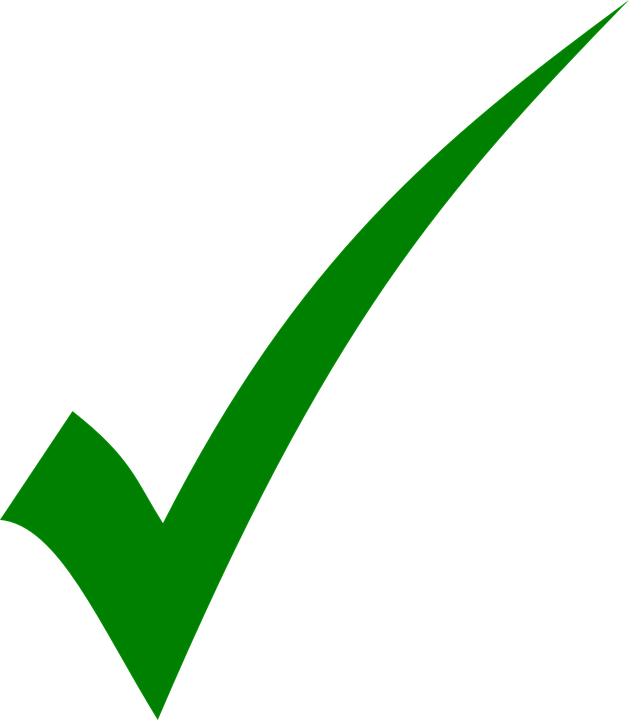 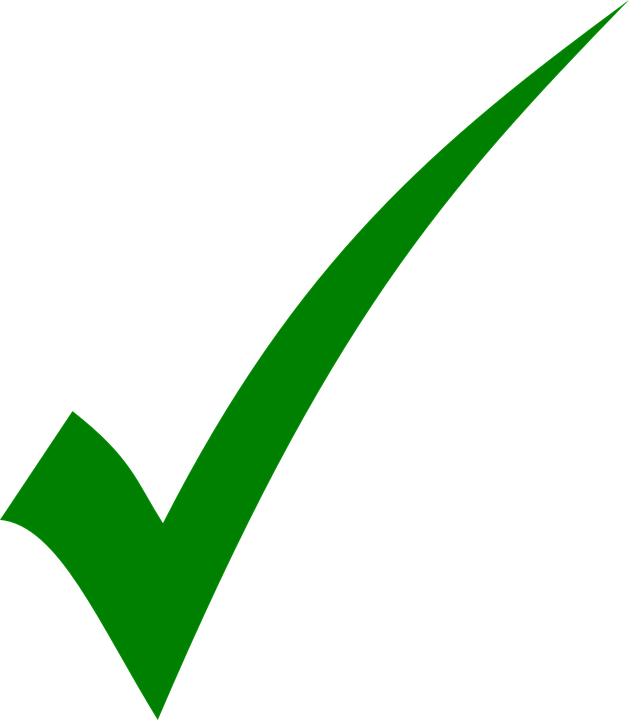 ‹#›
[Speaker Notes: We are going to tick whether the materials are absorbent or waterproof]